INCLUSIONE SOCIALE E DINAMICHE INTERCULTURALI
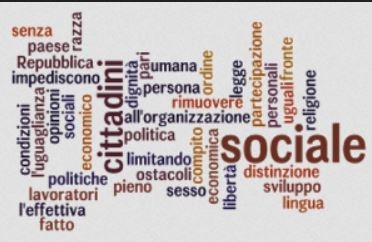 Formazione personale docente neoassunto a.s. 2016 – 2017
Prof.ssa Cristina Greco
RIFERIMENTI NORMATIVI
• Legge n. 40 del 06 marzo ‘98 (legge immigrazione): tutela il diritto all’accesso a scuola
• D.lgvo n. 286 del 25.07.’98 : TU immigrazione – coordina gli interventi a favore dell’accoglienza e dell’integrazione in particolare scolastica
• Art. 45 DPR 394 del ’99 : regolamento di attuazione del TU
• Legge n. 189 del 30.07.’02 (Bossi – Fini) : procedura di accoglienza degli alunni stranieri
• DPR n.275 del ‘99 : regolamento recante norme sull’autonomia scolastica
• Legge n.53 del ‘03: personalizzazione dei piani di studio
• Documento ottobre ‘07 «Via italiana per la scuola interculturale e
l’integrazione degli alunni stranieri» MODELLO ITALIANO
• C.M. N.2 DEL ‘10 e nota MIUR del 08.01.’11: Iscrizioni: fissa il limite massimo del 30% di studenti stranieri nelle classi (possibilità di deroga a cura del direttore generale dell’USR)
• MIUR - Direzione generale per lo studente ufficio per l’integrazione alunni stranieri – 2006 e 2014 : Linee guida per l’accoglienza e l’integrazione degli alunni stranieri
LA SCELTA INCLUSIVA DELLA SCUOLA ITALIANA
Possiamo affermare con orgoglio che l’Italia è stato il primo Paese in Europa, sin dal 1977, a dotarsi di una legge per l’integrazione scolastica, la Legge n. 417, che ha introdotto l’inclusione scolastica generalizzata degli alunni con disabilità. 
I principi etici che stanno alla base di questo modello sono divenuti punto di riferimento per le politiche di inclusione di tutta Europa e hanno contribuito a fare della scuola italiana un luogo “di conoscenza, sviluppo e socializzazione per tutti, sottolineandone gli aspetti inclusivi piuttosto che quelli selettivi” (Direttiva Ministeriale 27.12.2012, pag. 1). A partire da questa decisiva e irreversibile scelta, si è aperta la strada a molte, successive forme di integrazione delle diversità, fino alla più recente inclusione nelle nostre scuole degli alunni immigrati.
Art. 36 Legge 6 marzo 1998 n. 40 (comma 3)


« La comunità scolastica accoglie le differenze linguistiche e culturali come VALORE da porre a fondamento del rispetto reciproco, dello scambio tra le culture e della
tolleranza(…)»
Art- 45 del D.M. n. 394 del 31.08. 1999

« I minori stranieri presenti sul territorio
nazionale hanno diritto all’istruzione
indipendentemente dalla regolarità della
posizione in ordine al loro soggiorno, nelle
forme e nei modi previsti per i cittadini italiani. Essi sono soggetti all’obbligo scolastico secondo le disposizioni vigenti in materia»
LA SCELTA INCLUSIVA DELLA SCUOLA ITALIANA
Le scelte inclusive rispetto all’accoglienza degli alunni di origine immigrata sono state mirabilmente esplicitate in un documento dell’ottobre 2007, a cura dell’Osservatorio per l’integrazione degli alunni stranieri del MIUR: “La via italiana per la scuola interculturale e l’integrazione degli alunni stranieri”. Il documento sintetizza ed organizza le risposte della scuola nei confronti del fenomeno migratorio, passato rapidamente da condizione occasionale a dato strutturale nel nostro Paese.
LA SCELTA INCLUSIVA DELLA SCUOLA ITALIANA
La Direttiva 27 dicembre 2012 (C.M. N. 8 del 06.03.’13; nota Prot. 1551 del 27/06/’13): “Strumenti di intervento per alunni con bisogni educativi speciali e organizzazioni territoriali per l’inclusione scolastica”, nella direzione indicata dal Seminario Nazionale del 6 dicembre 2012, costituisce un’ulteriore passo nella direzione dell’inclusione. Questa norma ha il merito di aver richiamato con forza l’attenzione sulle responsabilità del sistema formativo e sull’imperativo etico enunciato nell’art. 3 della nostra Costituzione: ( …) “E’ compito della Repubblica rimuovere gli ostacoli di ordine economico e sociale, che, limitando di fatto la libertà e l’uguaglianza dei cittadini, impediscono il pieno sviluppo della persona umana e l’effettiva partecipazione di tutti i lavoratori all’organizzazione politica, economica e sociale del Paese”. Chiarimenti Prot. N. 2563 del 22.11. ‘13, inserisce nei BES anche tutti gli alunni affetti da SVANTAGGIO SOCIO– ECONOMICO, LINGUISTICO–CULTURALE e costituisce  un’ulteriore passo  nella  direzione  dell’inclusione  e  promette  interessanti  sviluppi.
MIUR - Direzione generale per lo studente ufficio per l’integrazione alunni stranieri – 2006 e 2014 : Linee guida per l’accoglienza e l’integrazione degli alunni stranieri.
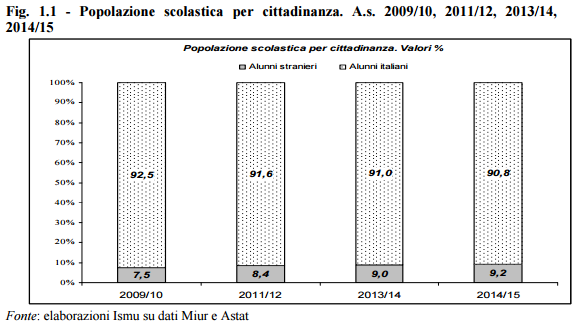 La crescita degli iscritti stranieri nei diversi ordini e gradi di scuola (Tab. 1.2), è stata particolarmente rilevante nelle scuole secondarie di secondo grado, che hanno visto sestuplicarsi le presenze nel periodo considerato dovuto sia all’aumento delle seconde generazioni all’interno del sistema di istruzione italiano, sia dal continuo arrivo di adolescenti per ricongiungimento familiare, mentre nella scuola dell’infanzia e nella scuola primaria l’incremento è avvenuto con ritmi simili a quelli dell’intera popolazione scolastica straniera. Un’attenzione particolare è da porre alla scuola secondaria di primo grado che ha visto aumentare in maniera costante la presenza degli alunni cni fino all’a.s. 2013/14, registrando invece una lieve ma significativa diminuzione nell’a.s. 2014/15.
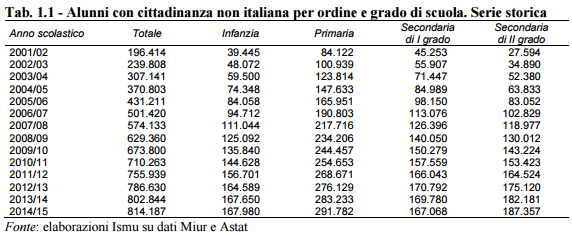 Il trend storico sulla presenza di alunni con cittadinanza non italiana (cni) mostra come nel periodo 2001/02- 2014/15 vi sia stato un ampio incremento nelle iscrizioni degli alunni stranieri: si è passati dai 196.414 dell’a.s. 2001/02, pari al 2,2% della popolazione scolastica complessiva, agli 814.187 dell’a.s. 2014/15, pari al 9,2% del totale (Tab. 1.1). Anche l’ultimo anno scolastico segna una leggera crescita del 1,4% rispetto all’anno precedente.
LA SCELTA INCLUSIVA DELLA SCUOLA ITALIANA
Attualmente la scuola italiana accoglie ed integra oltre 200 mila bambini e ragazzi con disabilità di ogni tipo e circa 800 mila alunni immigrati (dati ISTAT 2011). Un’operazione certamente titanica, che richiede, soprattutto ai docenti, competenze professionali rilevanti. In 35 anni di inclusione scolastica sono emerse anche numerose criticità, che sfidano incessantemente la scuola a fare sempre meglio. Forte della sua lunga esperienza, il nostro sistema scolastico è chiamato ora a valutare, con cognizione, il percorso realizzato e a ripensare alcuni aspetti dell’intero sistema.
ALUNNI “STRANIERI”
TANTE «GENERAZIONI»: CONDIZIONI E BISOGNI DIVERSI
Nella pratica scolastica capita di usare spesso, il termine “STRANIERO” riferito agli alunni che il MIUR definisce, più tecnicamente, CNI (con Cittadinanza Non Italiana) .
La letteratura socio statistica distingue diverse categorie con riferimento al momento in cui il minore si è trasferito: 
• La generazione 2.0: costituita da figli di immigrati nati in Italia;
• la generazione 1,75 che si trasferisce all’estero nell’età prescolare; 
• la generazione 1,5 che ha iniziato la scuola primaria nel paese d’origine, ma ha completato l’educazione scolastica all’estero; 
• la generazione 1,25 che emigra tra i 13 e i 17 anni. 
L’età dei giovani all’arrivo in Italia è determinante nell’orientare, in linea di tendenza, le traiettorie e i percorsi di inserimento nel contesto economico e socioculturale locale. 
1. le relazioni affettive famigliari e amicali 
2. le competenze linguistiche 
3. l’integrazione scolastica 
4. la socialità 
5. il senso di appartenenza e il rapporto stesso con il luogo di residenza in Italia e con gli italiani.
ALUNNI NON NATI IN ITALIA: problematiche
• Tendono a non riconoscere come punto di riferimento la propria famiglia biologica, ma a sentirla del tutto estranea; 
• Forti difficoltà linguistiche…non conoscono l’italiano o non ne hanno grande padronanza • In casa si parla prevalentemente la lingua madre d’origine.;
• Difficoltà di relazioni con i coetanei italiani;
• Si rapportano quasi solo con i connazionali anche sul piano affettivo;
• Molti di essi riscoprono o prendono coscienza della propria identità proprio quando lasciano la patria;
• Son conservatori in termini di tradizioni culturali;
• Non intendono nel futuro rimanere in Italia ma tornare nel paese di origine;
• Tendono a svolgere le stesse attività lavorative dei genitori. 
Alunni non nati in Italia: il viaggio e le separazioni affettive segnano profondamente gli eventi e scandiscono uno snodo biografico cruciale che fa da spartiacque tra il “prima” e il “dopo.
ALUNNI CNI NATI IN ITALIA ALUNNI 2.0 
• I contrasti che questi eventualmente hanno in famiglia sono gli stessi degli alunni italiani inerenti lo studio, gli orari, le amicizie… 
• Diventano spesso punto di riferimento dei genitori (per la lingua, il rapporto con le istituzioni ad es.) FIGLI «INTERPRETI» 
• si sentono parte integrante di entrambe le culture non essendo profondamente radicati in nessuna delle due. Il sentimento di appartenenza è quello che viene attribuito loro dagli altri. Questo può causare un certo disorientamento… 
• Non hanno grandi difficoltà nei legami affettivi con italiani 
• Non hanno come modelli professionali di riferimento i propri genitori, ma anzi vogliono “riscattarsi” socialmente diventando architetti, medici, ingegneri…, per questo fanno registrare di solito una FORTE MOTIVAZIONE ALLO STUDIO.
Gli studenti nati in Italia hanno percorsi di scolarizzazione simili a quelli dei compagni italiani, soprattutto perché non incontrano ostacoli linguistici e hanno vissuti ed aspirazioni analoghe..
ALUNNI NOMADI: ROM, SCINTI E CAMINANTI
Sono i tre principali gruppi di origine nomade, ma spesso oggi non nomadi, presenti in Italia, al cui interno sono presenti molteplici differenze di lingua, religionc, costumi. 
• Una parte di essi proviene dai paesi dell'Est Europa, anche da paesi membri dell'UE, spesso di recente immigrazione e non possiede la cittadinanza italiana. 
• Un'altra parte appartiene invece a famiglie residenti in Italia da molto tempo ed ha cittadinanza italiana, spesso da molte generazioni. 
• La partecipazione di questi alunni alla vita della scuola è problematica. 
• Si riscontra ancora un elevatissimo tasso di evasione scolastica e di frequenza irregolare. 
• Non sempre si tratta di un rifiuto ad integrarsi: accanto a fattori di oggettiva deprivazione socio-economica, vi è infatti una fondamentale resistenza psicologica verso un processo, quello della scolarizzazione, percepito come un'imposizione e una minaccia alla propria identità culturale, cui si associano, d'altra parte, consuetudini sociali e linguistiche profondamente diverse dalle nostre. (esempio del romanì).
Lavorare con alunni e famiglie rom, sinti e caminanti richiede molta flessibilità e disponibilità ad impostare percorsi di apprendimento specifici e personalizzati, che tengano conto del retroterra culturale di queste popolazioni.
INDICAZIONI OPERATIVE: (LINEE GUIDA...2014) 
ACCOGLIENZA: Insieme degli adempimenti e dei provvedimenti attraverso i quali viene formalizzalo il rapporto dell' alunno e della sua famiglia con la realtà scolastica. ISCRIZIONE DPR 394/99 Art.45 I minori stranieri presenti sul territorio nazionale hanno diritto all’istruzione INDIPENDENTEMENTE dalla regolarità della posizione in ordine al loro soggiorno, nelle forme e nei modi previsti per i cittadini italiani. Essi sono SOGGETTI ALL’OBBLIGO SCOLASTICO secondo le disposizioni vigenti in materia. L’iscrizione avviene nelle scuole italiane di ogni ordine e grado nei modi nelle condizioni previsti per i minori italiani. Essa può essere richiesta in qualunque periodo dell’anno scolastico. I minori stranieri privi di documentazione anagrafica , ovvero in possesso di documentazione irregolare o incompleta sono iscritti con riserva, ciònon pregiudica il conseguimento dei titoli conclusivi dei corsi di studio delle scuole di ogni ordine e grado. I minori stranieri soggetti all’obbligo scolastico vengono iscritti alla classe corrispondente all’età anagrafica, salvo che il collegio dei docenti deliberi l’iscrizione ad una classe diversa tenendo conto: - dell’ordinamento degli studi del Paese di provenienza dell’alunno, che può determinare l’iscrizione ad una classe, immediatamente inferiore o superiore rispetto a quella corrispondente all’età anagrafica; - dell’accertamento di competenze, abilità e livelli di preparazione dell’alunno; - del corso di studi eventualmente seguito dall’alunno nel Paese di provenienza; - del titolo di studio eventualmente posseduto dall’alunno.
INDICAZIONI OPERATIVE
(LINEE GUIDA...2014) «equilibrata distribuzione delle iscrizioni tra le scuole» un'intesa tra scuole organizzate in reti di scuole collaborazione mirata con gli enti locali riferimento normativo art. 7 del DPR. 275/1999 (Reti di scuole) «La costruzione di reti, associazioni e coordinamenti è rilevante non solo ai fini della distribuzione, ma più in generale per la costruzione di un'offerta formativa che riduca le disuguaglianze e i rischi di esclusione sociale per tutti.» (Linee guida...2014)
INDICAZIONI OPERATIVE:
(LINEE GUIDA...2014) NELL’ AMBITO DELLA STESSA SCUOLA FAVORIRE L’ETEROGENEITÀ piuttosto che formare classi omogenee per provenienza territoriale o religiosa degli stranieri IMPORTANTE è il coinvolgimento dei genitori e delle famiglie, sia italiane che straniere, anche in forma associata al fine di PROMUOVERE scelte consapevoli e responsabili Attraverso strategie di gestione delle differenze quali:

approccio ispirato all'incontro
2.  al reciproco riconoscimento 
3.  alla progressiva integrazione.

Esigenze didattiche possono richiedere la formazione TEMPORANEA di gruppi omogenei
LE SFIDE PER UN ALUNNO MIGRANTE
• L’APPRENDIMENTO DELLA NUOVA LINGUA ;
• IL RIORIENTAMENTO NELLO SPAZIO E NEL TEMPO;
• LA NECESSITÀ DI DECODIFICARE LE REGOLE IMPLICITE ED ESPLICITE CHE REGOLANO LE RELAZIONI E I RUOLI NELLA CLASSE;
• IL MARASMA EMOTIVO CHE IL VIAGGIO DI MIGRAZIONE COMPORTA, CON I VISSUTI DI PERDITA E CON LE DIFFICOLTÀ DI RITESSERE LEGAMI AFFETTIVI CON I GENITORI QUASI ESTRANEI. 
«Durante la fase dell’inserimento dobbiamo quindi registrare i bisogni linguistici e le necessità di apprendimento, ma dobbiamo anche essere consapevoli del disorientamento e della nostalgia che connotano questo passaggio». (da "A scuola nessuno è straniero" di Graziella Favaro) INDICAZIONI OPERATIVE: (LINEE GUIDA...2014)
INDICAZIONI OPERATIVE: DUE APPROCCI DIFFERENTI 

APPROCCIO CULTURALE, mette a proprio agio il nuovo alunno, considerandolo soprattutto come “emigrato da”; l’enfasi viene allora portata sui riti d’accoglienza, sulla raccolta della sua (supposta) storia e “cultura d’origine”

APPROCCIO DI CONTROLLO, basato su pratiche, strumenti e prove che tendono a mettere l’altro sotto esame, a porne in risalto le competenze, o meglio le non competenze, il percorso scolastico, i bisogni linguistici e vengono sottolineate le differenze e le appartenenze culturali, i vuoti e le carenze, i bisogni e le lacune.
RISPETTARE IL LORO SILENZIO 
Negli alunni neo-arrivati c’è spesso una fase in cui la nostalgia e lo sconforto si manifestano con il silenzio, tuttavia il desiderio di apprendere rimane vivo. Prima di sollecitarli ed interpellarli è necessario rispettare questo silenzio in cui l’alunno sta rielaborando tante cose... 
L’insegnante deve:
DARE TEMPO 
DARSI TEMPO, NON AVERE FRETTA DI ARRIVARE A RISULTATI 
PRESTARE ATTENZIONE SIA ALLE PAROLE CHE AI SILENZI 
RIVOLGERE ALTRE ATTENZIONI AI CONTESTI E ALLE SOLLECITAZIONI DELLO SCAMBIO, CHE DEVONO ESSERE INCLUSIVI E RIVOLTI A TUTTI, NON INTRUSIVI E FOCALIZZATI SU UN SINGOLO ALLIEVO
RICORDARSI CHE RECETTIVO NON SIGNIFICA PASSIVO
IL PROTOCOLLO DI ACCOGLIENZA
DOCUMENTO FONDAMENTALE CHE INDICA FINALITÀ, OBIETTIVI, PASSI DA COMPIERE, STRUTTURE E STRUMENTI PER L’INSERIMENTO E L’INTEGRAZIONE DEGLI ALUNNI STRANIERI 
FINALITÀ:
• definire e attivare pratiche condivise all’interno dell’Istituto in tema di accoglienza di alunni stranieri; 
• facilitare l’ingresso di bambini e ragazzi di un’altra nazionalità nel sistema scolastico e sociale ed accoglierli in un clima di serenità; 
• sostenere gli studenti neo arrivati nella fase di adattamento al nuovo contesto; 
• favorire un clima di accoglienza e di attenzione alle relazioni, per prevenire e rimuovere eventuali ostacoli alla piena integrazione; 
• promuovere la comunicazione tra scuole e tra scuola e territorio sui temi dell’accoglienza e dell’educazione interculturale.
IL PROTOCOLLO DI ACCOGLIENZA
DOCUMENTO FONDAMENTALE CHE INDICA FINALITÀ, OBIETTIVI, PASSI DA COMPIERE, STRUTTURE E STRUMENTI PER L’INSERIMENTO E L’INTEGRAZIONE DEGLI ALUNNI STRANIERI 
CONTENUTI 
• prevede l’istituzione formale di una Commissione d’Accoglienza come articolazione del Collegio dei Docenti; 
• contiene i criteri e le indicazioni riguardo alle modalità di iscrizione e inserimento degli alunni stranieri; 
• traccia fasi e modalità dell’accoglienza a scuola, definendo compiti e ruoli degli operatori scolastici e di coloro che partecipano a questo processo; 
• indica le fasi e le modalità di intervento per l’apprendimento della lingua italiana come lingua sia di comunicazione che di studio; 
• ricerca strumenti didattici e materiali che supportino il lavoro didattico rivolto agli alunni stranieri. 
Il Protocollo definisce prassi condivise di carattere: 
• amministrativo e burocratico: l’iscrizione; 
• comunicativo e relazionale: prima conoscenza; 
• educativo-didattico: proposta di assegnazione alla classe, accoglienza, relazioni interculturali, italiano come lingua 2; 
• sociale: rapporti e collaborazioni con il territorio.
COMUNICARE SIGNIFICATIVO... 
Nella fase di accoglienza il docente non deve mai rinunciare alla comunicazione magari per paura di sbagliare o non essere compreso. Rivolgersi a lui/lei in italiano, dicendo cose essenziali in modo pacato, semplice ma corretto, usando intonazioni di voce che possano comunicare al di là delle parole. Non crediamo che siano necessari abbracci e contatti fisici: non in tutte le culture i bambini sono abituati a ciò; talvolta bastano gesti come la mano su una spalla. Se conosciamo qualche parola nella lingua dell’alunno, tanto meglio, possiamo affiancarle alle parole italiane, usare input linguistici e materiali funzionali agli usi della lingua e non alla fissazione delle regole, porre attenzione al proprio linguaggio, fornendo input in L2 significativi e comprensibili. 
Collegare l’uso del linguaggio verbale ad altri linguaggi: canto, musica, mimica, prossemica e immagine. Proporre testi facilitati ad alta leggibilità e comprensibilità.
RAPPORTO SINERGICO SCUOLA FAMIGLIA 
Non si può pensare di far scuola solo con gli alunni stranieri senza rapporto con le famiglie. È necessario da parte della scuola instaurare un RAPPORTO D’ ASCOLTO con la famiglia per conoscerne e comprenderne le specifiche condizioni, bisogni e aspettative. Accogliere la famiglia ed accompagnarla ad una graduale integrazione vuol dire COINVOLGERLA E RENDERLA PARTECIPE delle iniziative e delle attività della scuola, condividendo un progetto pedagogico che valorizzi le specificità dell'alunno. Per un corretto inserimento degli alunni sono, altresì, importanti le ASSOCIAZIONI DI GENITORI; infatti, lo scambio vicendevole di esperienze e suggerimenti tra le famiglie,una a supporto dell'altra, può fornire un positivo contributo all'integrazione dell'intero gruppo familiare.» (Linee guida...2014).
L'INSEGNAMENTO DELL'ITALIANO COME LINGUA SECONDA (L2) 
In questi vent'anni di pratiche ed esperienze di inserimento scolastico degli alunni stranieri, le scuole e gli insegnanti hanno cercato:
di mettere a punto modalità organizzative di intervento,
materiali didattici, 
tracce di programmazione per rispondere in maniera sempre più efficace soprattutto ai bisogni linguistici più immediati propri e di chi si trova a dover imparare l 'italiano come una seconda lingua. 
Ci si è concentrati sulle necessità di "primo livello“, espresse da chi arriva a scuola "SENZA PAROLA“, ora è giunto il momento di un intervento didattico mirato ad accompagnare e sostenere lo sviluppo linguistico degli alunni stranieri nati in Italia o inseriti da tempo, e consentirgli di impadronirsi in modo pieno e ricco della lingua e delle sue funzioni: narrare, descrivere, definire, spiegare, argomentare. soprattutto nella scuola secondaria in cui l'apprendimento dell'italiano come L2 è essenziale ai fini dell'inserimento positivo e di una storia di buona integrazione.
PECULIARITÀ DEL PERCORSO DIDATTICO DELL'ITALIANO L2 rappresenta un campo di intervento didattico SPECIFICO - quanto a tempi, metodi, bisogni, modalità di valutazione - e in TRANSIZIONE È TRASVERSALE a tutte le discipline Il DOCENTE deve assumere il ruolo di "FACILITATORE DELL’APPRENDIMENTO" per il proprio ambito disciplinare e prevedere per un tempo lungo attenzioni mirate e forme molteplici di facilitazione L'acquisizione dell'italiano, "concreto" e contestualizzato per comunicare nel "qui e ora" è resa più rapida ed efficace dalla SITUAZIONE DI APPRENDIMENTO MISTA ED ETEROGENEA Diversi sono i tempi richiesti: • italiano L2 per la comunicazione di BASE • italiano lingua di STUDIO per apprendere i contenuti disciplinari GUIDA ALLA CLASSE MULTILINGUE
PECULIARITÀ DEL PERCORSO DIDATTICO DELL'ITALIANO L2
Rappresenta un campo di intervento didattico SPECIFICO - quanto a tempi, metodi, bisogni, modalità di valutazione - in TRANSIZIONE È TRASVERSALE a tutte le discipline. Il DOCENTE deve assumere il ruolo di "FACILITATORE DELL’APPRENDIMENTO" per il proprio ambito disciplinare e prevedere per un tempo lungo attenzioni mirate e forme molteplici di facilitazione L'acquisizione dell'italiano, "concreto" e contestualizzato per comunicare nel "qui e ora" è resa più rapida ed efficace dalla SITUAZIONE DI APPRENDIMENTO MISTA ED ETEROGENEA.
Diversi sono i tempi richiesti:
• italiano L2 per la comunicazione di BASE
• italiano lingua di STUDIO per apprendere i contenuti disciplinari
PECULIARITÀ DEL PERCORSO DIDATTICO DELL'ITALIANO L2 rappresenta un campo di intervento didattico SPECIFICO - quanto a tempi, metodi, bisogni, modalità di valutazione - e in TRANSIZIONE È TRASVERSALE a tutte le discipline Il DOCENTE deve assumere il ruolo di "FACILITATORE DELL’APPRENDIMENTO" per il proprio ambito disciplinare e prevedere per un tempo lungo attenzioni mirate e forme molteplici di facilitazione L'acquisizione dell'italiano, "concreto" e contestualizzato per comunicare nel "qui e ora" è resa più rapida ed efficace dalla SITUAZIONE DI APPRENDIMENTO MISTA ED ETEROGENEA Diversi sono i tempi richiesti: • italiano L2 per la comunicazione di BASE • italiano lingua di STUDIO per apprendere i contenuti disciplinari GUIDA ALLA CLASSE MULTILINGUE
LA FASE INIZIALE DELL'APPRENDIMENTO DELL'ITALIANO L2 PER COMUNICARE 
• da 8 a 10 ore settimanali dedicate all'italiano L2 per la durata di 3-4 mesi, organizzate secondo livelli di apprendimento e non in base all'età degli studenti;
• attività di LABORATORIO LINGUISTICO per lo sviluppo delle capacità di ascolto, scrittura, lettura, produzione orale.
OBIETTIVI:
• lo sviluppo delle capacità di ascolto e comprensione dei messaggi orali; 
• l'acquisizione del lessico fondamentale della lingua italiana (le circa 2000 parole più usate); 
• l'acquisizione e la riflessione sulle strutture grammaticali di base; 
• il consolidamento delle capacità tecniche di lettura/scrittura in L2.
PECULIARITÀ DEL PERCORSO DIDATTICO DELL'ITALIANO L2 rappresenta un campo di intervento didattico SPECIFICO - quanto a tempi, metodi, bisogni, modalità di valutazione - e in TRANSIZIONE È TRASVERSALE a tutte le discipline Il DOCENTE deve assumere il ruolo di "FACILITATORE DELL’APPRENDIMENTO" per il proprio ambito disciplinare e prevedere per un tempo lungo attenzioni mirate e forme molteplici di facilitazione L'acquisizione dell'italiano, "concreto" e contestualizzato per comunicare nel "qui e ora" è resa più rapida ed efficace dalla SITUAZIONE DI APPRENDIMENTO MISTA ED ETEROGENEA Diversi sono i tempi richiesti: • italiano L2 per la comunicazione di BASE • italiano lingua di STUDIO per apprendere i contenuti disciplinari GUIDA ALLA CLASSE MULTILINGUE
DAL CONTATTO ALL’APPRENDIMENTO 
Nella fase ponte si persegue un duplice obiettivo: 
rinforzare e sostenere l'apprendimento della L2 come lingua di contatto 
2. Fornire all'allievo competenze cognitive e metacognitive efficaci per poter partecipare all'apprendimento comune.
FASE DEGLI APPRENDIMENTI COMUNI 
L'italiano L2 resta in questa fase sullo sfondo e Le modalità di mediazione didattica e di facilitazione ... possono essere in gran parte efficaci anche per gli alunni stranieri. Anzi, il loro punto di vista diverso su un tema geografico, storico, economico, ecc...potranno essere potenti occasioni per introdurre uno sguardo interculturale.
PECULIARITÀ DEL PERCORSO DIDATTICO DELL'ITALIANO L2 rappresenta un campo di intervento didattico SPECIFICO - quanto a tempi, metodi, bisogni, modalità di valutazione - e in TRANSIZIONE È TRASVERSALE a tutte le discipline Il DOCENTE deve assumere il ruolo di "FACILITATORE DELL’APPRENDIMENTO" per il proprio ambito disciplinare e prevedere per un tempo lungo attenzioni mirate e forme molteplici di facilitazione L'acquisizione dell'italiano, "concreto" e contestualizzato per comunicare nel "qui e ora" è resa più rapida ed efficace dalla SITUAZIONE DI APPRENDIMENTO MISTA ED ETEROGENEA Diversi sono i tempi richiesti: • italiano L2 per la comunicazione di BASE • italiano lingua di STUDIO per apprendere i contenuti disciplinari GUIDA ALLA CLASSE MULTILINGUE
PLURILINGUISMO: 
VALORIZZAZIONE DELLA DIVERSITÀ LINGUISTICA 
“Poiché ogni apprendimento avviene integrando nuove conoscenze e competenze a quelle che già si posseggono (e a scuola questo avviene soprattutto attraverso la lingua di scolarizzazione) e che queste sono spesso codificate in altre lingue, è indispensabile tenere conto delle lingue che costituiscono i repertori degli studenti. Queste sono, d'altra parte, la base prima, il fondamento, della formazione delle identità individuali e collettive degli apprendenti”. Guida per lo sviluppo e l 'attuazione di curricoli per una educazione plurilingue e interculturale (Consiglio d'Europa 2010).
PECULIARITÀ DEL PERCORSO DIDATTICO DELL'ITALIANO L2 rappresenta un campo di intervento didattico SPECIFICO - quanto a tempi, metodi, bisogni, modalità di valutazione - e in TRANSIZIONE È TRASVERSALE a tutte le discipline Il DOCENTE deve assumere il ruolo di "FACILITATORE DELL’APPRENDIMENTO" per il proprio ambito disciplinare e prevedere per un tempo lungo attenzioni mirate e forme molteplici di facilitazione L'acquisizione dell'italiano, "concreto" e contestualizzato per comunicare nel "qui e ora" è resa più rapida ed efficace dalla SITUAZIONE DI APPRENDIMENTO MISTA ED ETEROGENEA Diversi sono i tempi richiesti: • italiano L2 per la comunicazione di BASE • italiano lingua di STUDIO per apprendere i contenuti disciplinari GUIDA ALLA CLASSE MULTILINGUE
COME VALORIZZARE LA DIVERSITÀ LINGUISTICA 
ACCOGLIENZA :
• opuscoli informativi e messaggi anche multimediali in varie lingue, rivolti ai genitori stranieri;
• cartelloni, opuscoli, libretti e segni plurilingui di accoglienza e di "benvenuto". QUESTIONARI IN L1 :
questionari plurilingui e le "schede d'ingresso" in versione bilingue che si propongono di cogliere capacità logico- matematiche e di comprensione di un testo proposti nella lingua materna dell'alunno. 
STORIE E FIABE:
• fiabe del mondo in versione bilingue o plurilingue, 
• presentare alla classe lingue , scritture a alfabeti differenti; PAROLE PER STUDIARE SCAMBI LINGUISTICI:
facilitare la comprensione di un contenuto di studio proponendo una breve lista di termini chiave o un piccolo glossario bilingue inerente il tema, identificando i prestiti linguistici che intercorrono da sempre tra una lingua e l'altra e come si nomina uno stesso oggetto o come si declina un nome proprio in lingue differenti. Raccontare e raccontarsi.
PECULIARITÀ DEL PERCORSO DIDATTICO DELL'ITALIANO L2 rappresenta un campo di intervento didattico SPECIFICO - quanto a tempi, metodi, bisogni, modalità di valutazione - e in TRANSIZIONE È TRASVERSALE a tutte le discipline Il DOCENTE deve assumere il ruolo di "FACILITATORE DELL’APPRENDIMENTO" per il proprio ambito disciplinare e prevedere per un tempo lungo attenzioni mirate e forme molteplici di facilitazione L'acquisizione dell'italiano, "concreto" e contestualizzato per comunicare nel "qui e ora" è resa più rapida ed efficace dalla SITUAZIONE DI APPRENDIMENTO MISTA ED ETEROGENEA Diversi sono i tempi richiesti: • italiano L2 per la comunicazione di BASE • italiano lingua di STUDIO per apprendere i contenuti disciplinari GUIDA ALLA CLASSE MULTILINGUE
LA VALUTAZIONE DEGLI ALUNNI STRANIERI 
DPR 394/99 art 45 
“I minori con cittadinanza non italiana sono soggetti alle stesse forme e modalità di valutazione utilizzate per i cittadini italiani” è necessaria una attenzione alla cultura, alla storia e alle competenze in italiano di ciascun alunno. 
DPR 122/2009 REGOLAMENTO SULLA VALUTAZIONE
• Diritto ad una valutazione periodica e finale, trasparente e tempestiva sulla base dei criteri stabiliti dal Collegio docenti;
• Voti in decimi per tutte le discipline e il comportamento (giudizi nella primaria);
• Ammissione alla classe successiva o all'Esame di Stato in presenza di voti non inferiori al sei in tutte le discipline e nel comportamento;
• Rilascio della certificazione delle competenze acquisite al termine della scuola primaria, secondaria di primo grado e dell' obbligo di istruzione;
• Attribuzione delle tutele specifiche previste dalla norma se lo studente è affetto da disabilità certificata ai sensi della legge 104/1012 o da disturbo specifico di apprendimento (DSA) ai sensi della legge 170/2010 o presenta altre difficoltà ricomprese nella Direttiva sui Bisogni Educativi speciali emanata il 27 dicembre 2012
PECULIARITÀ DEL PERCORSO DIDATTICO DELL'ITALIANO L2 rappresenta un campo di intervento didattico SPECIFICO - quanto a tempi, metodi, bisogni, modalità di valutazione - e in TRANSIZIONE È TRASVERSALE a tutte le discipline Il DOCENTE deve assumere il ruolo di "FACILITATORE DELL’APPRENDIMENTO" per il proprio ambito disciplinare e prevedere per un tempo lungo attenzioni mirate e forme molteplici di facilitazione L'acquisizione dell'italiano, "concreto" e contestualizzato per comunicare nel "qui e ora" è resa più rapida ed efficace dalla SITUAZIONE DI APPRENDIMENTO MISTA ED ETEROGENEA Diversi sono i tempi richiesti: • italiano L2 per la comunicazione di BASE • italiano lingua di STUDIO per apprendere i contenuti disciplinari GUIDA ALLA CLASSE MULTILINGUE
COMPETENZE DEL DOCENTE INTERCULTURALE 
PIANO COGNITIVO 
Valorizzazione della diversità; 
Decentramento dello sguardo; 
Destrutturazione dei propri pregiudizi e delle proprie “cornici culturali”;
Attenzione ai dettagli apparentemente ininfluenti e fastidiosi, come segnali che qualcosa è da rivedere nelle conoscenze pregresse;
Riconoscimento di analogie e differenze;
Capacità di dare molteplici interpretazioni e significati ad uno stesso dato o fatto.
PECULIARITÀ DEL PERCORSO DIDATTICO DELL'ITALIANO L2 rappresenta un campo di intervento didattico SPECIFICO - quanto a tempi, metodi, bisogni, modalità di valutazione - e in TRANSIZIONE È TRASVERSALE a tutte le discipline Il DOCENTE deve assumere il ruolo di "FACILITATORE DELL’APPRENDIMENTO" per il proprio ambito disciplinare e prevedere per un tempo lungo attenzioni mirate e forme molteplici di facilitazione L'acquisizione dell'italiano, "concreto" e contestualizzato per comunicare nel "qui e ora" è resa più rapida ed efficace dalla SITUAZIONE DI APPRENDIMENTO MISTA ED ETEROGENEA Diversi sono i tempi richiesti: • italiano L2 per la comunicazione di BASE • italiano lingua di STUDIO per apprendere i contenuti disciplinari GUIDA ALLA CLASSE MULTILINGUE
COMPETENZE DEL DOCENTE INTERCULTURALE 
PIANO AFFETTIVO 
Auto‐riflessività: capacità di coinvolgimento e distacco e capacità di “leggere” le proprie emozioni;
Conoscenza e accettazione di sé e delle proprie limitazioni; 
Memoria della propria storia;
Apertura e prontezza alla scoperta di nuove esperienze e diversità, anziché timore del cambiamento; 
Consapevolezza della diversità presente in noi, siamo o siamo stati a qualche punto stranieri a noi stessi;
Umorismo: non prendersi troppo sul serio.
PECULIARITÀ DEL PERCORSO DIDATTICO DELL'ITALIANO L2 rappresenta un campo di intervento didattico SPECIFICO - quanto a tempi, metodi, bisogni, modalità di valutazione - e in TRANSIZIONE È TRASVERSALE a tutte le discipline Il DOCENTE deve assumere il ruolo di "FACILITATORE DELL’APPRENDIMENTO" per il proprio ambito disciplinare e prevedere per un tempo lungo attenzioni mirate e forme molteplici di facilitazione L'acquisizione dell'italiano, "concreto" e contestualizzato per comunicare nel "qui e ora" è resa più rapida ed efficace dalla SITUAZIONE DI APPRENDIMENTO MISTA ED ETEROGENEA Diversi sono i tempi richiesti: • italiano L2 per la comunicazione di BASE • italiano lingua di STUDIO per apprendere i contenuti disciplinari GUIDA ALLA CLASSE MULTILINGUE
COMPETENZE DEL DOCENTE INTERCULTURALE 
PIANO RELAZIONALE
Rispetto ed apertura nei confronti degli altri e dei loro diritti ‐ Empatia ;
Ascolto attivo che va incontro ai punti di vista dell’altro; 
Sospensione del giudizio, e fiducia nella sensatezza delle ragioni dell’altro ancor prima di averle comprese; 
Capacità dialogica; 
Visione positiva del malinteso e del conflitto come opportunità;
Soluzione creativa dei conflitti, come creazione di terreni comuni e costruzione di nuove soluzioni.
LA CLASSE INCLUSIVA
Il valore dell’eterogeneità
Sono presenti in classe alunni provenienti da diversi ceti sociali, culturali, etnici, religiosi. Un contributo utile a far luce sul valore di tale eterogeneità ci viene da Gardner (2006) e dalla sua teoria delle intelligenze multiple, secondo la quale le diverse predisposizioni personali possono tradursi in un diverso modo di affrontare le questioni, comprese quelle scolastiche. Si tratta dunque di trovare la giusta sintonia tra insegnante e allievo: il primo è caratterizzato da un proprio profilo cognitivo, si esprime e si relaziona in base ad un proprio stile, originato anche dagli studi compiuti e dal proprio ambiente socio-familiare. Anche lo studente ha preferenze linguistiche, cognitive e culturali, e la presenza sempre più rilevante di diversità a scuola moltiplica queste variabili, interrogando gli insegnanti in modo sempre più cogente.
LA CLASSE INCLUSIVA
Il valore dell’eterogeneità
Diversi modi di apprendere, diversi apporti alla conoscenza comune, possono utilmente essere confrontati ed integrati. La diversità in classe è stimolante e motivante, può diventare una straordinaria risorsa per l’evoluzione della conoscenza. Infatti, in condizioni di apprendimento collaborativo, le conoscenze veicolate dai componenti del gruppo permettono all’individuo di superare le incertezze attingendo ai propri dati culturali e mettendoli a disposizione del gruppo, costruendo così una conoscenza comune e più articolata. Nel contempo, la conoscenza assume anche un valore sociale: i processi di socializzazione sono inscindibili dai processi di apprendimento e lo rendono significativo.
LA CLASSE INCLUSIVA
Il lavoro di gruppo e il tutoring in classe
La classe può funzionare come gruppo di lavoro, in base a specifici obiettivi, con un’efficace definizione dei ruoli, una funzionale divisione dei compiti, una progettualità organizzativa capace di integrare ruoli e compiti. In tutto questo processo è fondamentale il compito del docente, chiamato a far acquisire ai membri del gruppo la consapevolezza che l’assunzione di compiti implica una responsabilità, individuale e ancor più collettiva. 
La qualità del lavoro di gruppo in classe dipende strettamente dalla qualità delle relazioni che intercorrono tra i componenti, frutto della mediazione tra le differenze che caratterizzano i singoli individui e della gestione degli aspetti problematici e conflittuali che fisiologicamente possono presentarsi.
LA CLASSE INCLUSIVA
Il lavoro di gruppo e il tutoring in classe
A questo riguardo la professionalità del docente può essere determinante nel favorire lo sviluppo delle abilità sociali degli alunni; indispensabile lavorare sul tema della fiducia, con lo scopo di creare relazioni positive di reciprocità tra i componenti, sostenere l’autostima di ciascuno, guidare i processi di mediazione e di condivisione dei risultati raggiunti. 
Il docente riveste, ancora una volta, un ruolo di mediatore, facilitatore, stimolo e potenziamento dei processi di integrazione, collaborazione, negoziazione e condivisione. 
La scelta di metodologie quali l’apprendimento cooperativo, insieme al ricorso a metodologie attive e socializzanti nella conduzione dell’azione didattica, va nella direzione indicata da una didattica innovativa ed inclusiva.
LA CLASSE INCLUSIVA
Il lavoro di gruppo e il tutoring in classe
Tali scelte metodologiche stimolano processi di mediazione tra pari, che facilitano l’apprendimento nella misura in cui fanno leva sui naturali fenomeni di apprendimento per imitazione: le ricerche scientifiche ci dimostrano come l’imitazione agisca nel modo più efficace quando si esplica tra due soggetti vicini per età, in quanto si attivano i processi di emulazione e di riconoscimento reciproco. 
Su questo assunto si basa l’efficacia del tutoring, ovvero del mutuo aiuto tra alunni. Il tutoring è stimolo dal punto di vista cognitivo, ha valenza educativa e socializzante, permette all’insegnante di allentare la necessità di una cura educativa individuale dei singoli alunni nella misura in cui questi si prendono cura reciprocamente l’uno dell’altro. 
Inoltre il tutoring permette di sviluppare l’empatia e le capacità di mediazione sociale, in questo senso promuove la crescita dei singoli e quella complessiva dell’intero gruppo classe.
PECULIARITÀ DEL PERCORSO DIDATTICO DELL'ITALIANO L2 rappresenta un campo di intervento didattico SPECIFICO - quanto a tempi, metodi, bisogni, modalità di valutazione - e in TRANSIZIONE È TRASVERSALE a tutte le discipline Il DOCENTE deve assumere il ruolo di "FACILITATORE DELL’APPRENDIMENTO" per il proprio ambito disciplinare e prevedere per un tempo lungo attenzioni mirate e forme molteplici di facilitazione L'acquisizione dell'italiano, "concreto" e contestualizzato per comunicare nel "qui e ora" è resa più rapida ed efficace dalla SITUAZIONE DI APPRENDIMENTO MISTA ED ETEROGENEA Diversi sono i tempi richiesti: • italiano L2 per la comunicazione di BASE • italiano lingua di STUDIO per apprendere i contenuti disciplinari GUIDA ALLA CLASSE MULTILINGUE
Il vero viaggio di scoperta non consiste nel trovare nuovi territori, ma nel possedere altri occhi, vedere l’universo attraverso gli occhi di un altro, di centinaia d’altri: di osservare il centinaio di universi che ciascuno di loro osserva, che ciascuno di loro è.(Marcel Proust)
LA SCELTA INCLUSIVA DELLA SCUOLA ITALIANA
La dispersione scolastica 
Il fenomeno della dispersione scolastica rimane il punto centrale da affrontare, affinché la scuola italiana sia veramente inclusiva e non lasci indietro nessuno. La dispersione scolastica è talvolta abbandono, più diffusamente esperienza di ritardo scolare e di insuccesso, demotivazione. 
Nonostante i progressi realizzati nell’ultimo decennio, i dati a riguardo, forniti dal Ministro Profumo nel marzo 2012, sono allarmanti. 
Il 18% dei ragazzi lascia la scuola prima di conseguire il diploma o una qualifica professionale. E’ un dato molto superiore alla media degli abbandoni scolastici precoci del resto dell’Europa, che si attesta attorno al 14,1%.
LA SCELTA INCLUSIVA DELLA SCUOLA ITALIANA
In particolare nel nostro Paese esistono divari territoriali molto forti: la dispersione raggiunge il 16,2% nel Centro –Nord e tocca il 22,3% dei giovani meridionali. Nelle zone di massima deprivazione economica e sociale, specialmente nelle periferie urbane delle città meridionali, ma anche di quelle del Centro e del Nord, questo tasso spesso raggiunge e supera il 30%: un ragazzo su tre non riesce a completare gli studi o a raggiungere una qualifica che consenta un inserimento lavorativo. 
Su questo fronte la scuola italiana non può abbassare la guardia. Occorre un impegno serio ed esteso per contrastare la dispersione, a partire dalle aree più a rischio ma non solo, dato che il fenomeno, secondo le più recenti evidenze, va estendendosi.
LA SCELTA INCLUSIVA DELLA SCUOLA ITALIANA
Le risorse per l’inclusione 
Innovazione e inclusione, contrasto alla dispersione scolastica, attenzione alle necessità specifiche di ciascuno attraverso una profonda revisione dell’organizzazione scolastica e delle applicazioni didattiche e metodologiche, sono azioni che richiedono l’investimento di risorse. In questo momento storico, in cui la congiuntura economica è tutt’altro che favorevole, reperire risorse per la scuola appare quasi un’utopia. 
Superare la facile tentazione della “delega” all’insegnante di sostegno della cura degli alunni con bisogni educativi speciali, rompere il rigido rapporto classe-aula, ampliare il tempo scuola, soprattutto nelle aree più difficili, attraverso un’offerta integrata di maggiori opportunità educative tra scuola e territorio, rappresentano altrettante direzioni di sviluppo irrinunciabili.
Una nuova stagione di impegno e di speranza richiede prima di tutto investimenti, che risulteranno certamente ben spesi, in quanto l’investimento in sapere, conoscenza e inclusione sociale è la vera condizione basilare per la crescita di un popolo.
IL PERCORSO NORMATIVO VERSO L’INCLUSIONE
Il lungo percorso dalla segregazione all’inclusione 
La storia dell’inclusione scolastica non può essere disgiunta dalla storia della scuola italiana. La normativa ci conduce a riconoscere le convinzioni prevalenti nei diversi periodi storici e a coglierne i riflessi nella produzione di leggi o circolari rivolte alla scuola sul tema dei bisogni educativi speciali. 
La legge 30 marzo 1971, n.118. 
Il documento della commissione presieduto dalla senatrice Falcucci (1975) che enuncia i principi basilari di quella che ora chiamiamo scuola inclusiva.
C.M. 8 agosto 1975, n.227.
La legge 517/77: l’integrazione diventa legge. Questa prevede: “ iniziative di sostegno, anche allo scopo di realizzare interventi individualizzati in relazione alle esigenze dei singoli alunni”, quindi non solo attenzione per gli alunni disabili, ma per tutti gli alunni! 
C.M. n. 262/88, discende da un pronunciamento della Corte Costituzionale (Sentenza n. 215/87). Tale sentenza può considerarsi una “Magna Charta” dell’integrazione scolastica ed ha orientato tutta la successiva normativa.
La Legge-Quadro 104/92 “Legge Quadro per l’assistenza, l’integrazione sociale e i diritti delle persone handicappate” . Stabilisce GLH di Istituto, GLIP e gli accordi di programma tra diversi Enti .
D.P.R. 24 febbraio 1994, Atto di indirizzo e coordinamento relativo ai compiti delle unità sanitarie locali in materia di alunni portatori di handicap (PDF  e PEI).
Le Linee Guida per l’integrazione degli alunni con disabilità del 2009.
Particolare attenzione è riservata al personale della scuola e alla rilevante responsabilità educativa in capo alla scuola come struttura inclusiva.
IL PERCORSO NORMATIVO VERSO L’INCLUSIONE
Dall’inclusione dei disabili al concetto di scuola inclusiva 
Dunque la scelta italiana rispetto all’inclusione della disabilità nella scuola comune ha aperto la strada a tutte le altre forme di inclusione. 
La Nota MIUR 16 febbraio 2006 rende ufficiali le Linee guida per l’integrazione degli alunni stranieri. Si tratta di un interessante compendio, che fornisce indicazioni operative, partendo da valutazioni di contesto, che documentano anche le “buone prassi” che la scuola italiana ha cominciato ad applicare per rispondere ad un fenomeno, quello migratorio, che si va progressivamente estendendo ed interroga tutta l’organizzazione e la didattica della scuola di ogni ordine e grado. Nel luglio 2011, allegate al D.M. n. 5669, applicativo della Legge 170/2010, vengono pubblicate le Linee guida per il diritto allo studio degli alunni e studenti con disturbo specifico di apprendimento.
IL PERCORSO NORMATIVO VERSO L’INCLUSIONE
Dall’inclusione dei disabili al concetto di scuola inclusiva 
Il documento è ricchissimo di indicazioni metodologiche e didattiche, al fine di assicurare un efficace intervento nei confronti degli alunni con dislessia, disgrafia, disortografia, discalculia, nelle varie fasi evolutive. Val la pena sottolineare che il rinnovamento metodologico auspicato per incontrare i bisogni “speciali” degli alunni con DSA si applica con successo a tutti gli alunni della classe. In questo senso, la trasformazione della didattica e della metodologia al fine di assicurare il successo formativo di particolari “categorie” di alunni può diventare occasione di miglioramento generalizzato della qualità del fare scuola. 
Nei moduli successivi si affronteranno e analizzeranno nello specifico le indicazioni relative alle diverse forme di intervento che le norme offrono nei confronti degli alunni con Bisogni Educativi Speciali.
LA DIRETTIVA M.I.U.R. 27 DICEMBRE 2012 SUI BISOGNI EDUCATIVI SPECIALI
I Bisogni Educativi Speciali (BES) 
La Direttiva 27 dicembre 2012: “Strumenti di intervento per alunni con bisogni educativi speciali e organizzazioni territoriali per l’inclusione scolastica”, sottolinea il fatto che in ogni classe sono presenti alunni che richiedono una speciale attenzione per una serie di ragioni che non si esauriscono nella presenza esplicita di deficit che diano luogo ad una certificazione ai sensi della L. 104/92. 
L’area dello svantaggio comprende situazioni in cui sono presenti disturbi specifici di apprendimento, disturbi evolutivi specifici, disturbi dell’attenzione e iperattività, difficoltà causate da appartenenze culturali e linguistiche diverse… 
Questo complesso panorama interessa tutte le nostre scuole, ed individua quelle che potremmo definire in generale come condizioni di svantaggio scolastico, o Bisogni Educativi Speciali ( Special Educational Needs secondo la definizione in uso in ambito internazionale).
LA DIRETTIVA M.I.U.R. 27 DICEMBRE 2012 SUI BISOGNI EDUCATIVI SPECIALI
La Direttiva MIUR del 27 dicembre 2012 interviene in maniera decisa nella direzione del richiamo alla forte responsabilità della scuola nei confronti della “cura educativa” verso gli alunni che si trovano, temporaneamente o permanentemente, in questa condizione, indicando una serie di stringenti misure di intervento, al fine di assicurare percorsi di formazione adeguati ed efficaci per promuovere il successo formativo di ciascuno. 
La Direttiva individua tre grandi “sotto-categorie” all’interno di questo grande gruppo di condizioni : 
1: la disabilità 
2. i disturbi evolutivi specifici 
3. lo svantaggio socio-economico-linguistico-culturale
La disabilità 
La condizione di disabilità è disciplinata dalla Legge 104/92 e successive applicazioni; per questa ragione la Direttiva non si sofferma a descrivere tale condizione. 
E’ appena il caso di richiamare il fatto che l’alunno disabile viene certificato da un Collegio Medico, sulla base di una relazione normalmente posta dai servizi sanitari di Neuropsichiatria Infantile, ai quali spetta anche la redazione della corrispondente Diagnosi Funzionale. La famiglia consegna la documentazione alla scuola, la quale provvede, sulla base della Diagnosi Funzionale, delle informazioni assunte dalla famiglia e desunte dalle proprie osservazioni, a redigere il Profilo Dinamico Funzionale, di concerto con la famiglia e i servizi clinici. Il Profilo costituisce la “linea di base” sulla quale redigere, sempre a cura dell’equipe multi professionale (famiglia, scuola, servizi) il Piano Educativo Individualizzato, che delinea obiettivi e percorsi specifici di apprendimento per l’alunno.
I disturbi evolutivi specifici 
In questa categoria sono compresi i Disturbi Specifici di Apprendimento (Dislessia, Disgrafia, Disortografia, Discalculia) la cui tutela è regolata dalla Legge 170/2010, ma anche altre tipologie di disturbo, caratterizzate dalla comune matrice evolutiva. 
La Direttiva indica: deficit di linguaggio, delle abilità non verbali, della coordinazione motoria, dell’attenzione e iperattività, oltre al funzionamento cognitivo limite, che può essere considerato, a detta della Direttiva, una condizione di confine fra la disabilità e il disturbo specifico. 
Si tratta di un insieme di problematiche che non possono essere certificate ai sensi della L. 104/92, quindi non danno diritto alle misure previste da questa legge, in particolare non è previsto l’intervento dell’insegnante di sostegno. La L. 170/2010 indica a questo riguardo un percorso differente, basato sulla personalizzazione delle metodologie e dei percorsi di apprendimento, già previste dalla Legge 53/2003, con una presa in carico educativa che interessa l’intero team dei docenti curricolari di classe.
I disturbi evolutivi specifici
Gli alunni con DSA presentano competenze intellettive nella norma o anche brillanti; la loro tutela, così come esplicitato nella Legge 170/2010, prevede il ricorso a misure compensative e dispensative, ad una didattica e ad una valutazione personalizzata. 
La Direttiva estende tali diritti anche alle altre condizioni che vedano la presenza di disturbi diversi dai DSA, pur con funzionamento intellettivo integro (disturbi dell’area del linguaggio, delle aree non verbali quali la disprassia, fino al disturbo dello spettro autistico lieve, qualora non rientri nelle casistiche previste dalla L. 104/92). Tutta questa vasta gamma di condizioni non richiede il ricorso a formulazioni normative “ad hoc”, come accaduto per i DSA, in quanto la legge 53/2003 fornisce già la cornice normativa del “diritto alla personalizzazione dei percorsi di apprendimento” e la L.170/2010 indica le modalità in cui questo può declinarsi al meglio per incontrare i particolari bisogni educativi dell’alunno.
Il deficit di attenzione e iperattività
Anche gli alunni con disturbo da deficit di attenzione, cui spesso si accompagna l’iperattività (definiti anche ADHD, “Attention Deficit Hyperactive Disorder”) fanno parte di questo gruppo di disturbi. Tale condizione è spesso associata ai DSA, a disturbi emotivi e oppositivi della condotta, genera difficoltà nella pianificazione e nell’autocontrollo, nella socializzazione e nell’apprendimento. Soltanto quando il quadro si presenta particolarmente complesso l’ADHD dà diritto alla certificazione ai sensi della L. 104 e quindi all’attribuzione dell’insegnante di sostegno, ma nella maggior parte dei casi ciò non accade. 
L’intervento va quindi attuato a cura dei soli docenti curricolari, ed è tanto più efficace quanto più vede la sinergia tra scuola e famiglia, in quanto il disturbo si manifesta in tutti i contesti di socializzazione e solo nei medesimi contesti e attraverso coerenti interventi educativi e didattici può trovare risposta. 
La Direttiva a questo proposito così recita La Direttiva a questo proposito così recita: “Vi è quindi la necessità di estendere a tutti gli alunni con bisogni educativi speciali le misure previste dalla Legge 170 per gli alunni e studenti con disturbi specifici di apprendimento”
Il funzionamento cognitivo limite
Tale definizione si riferisce a quelle condizioni borderline, definite anche disturbi evolutivi specifici misti, in cui il funzionamento intellettivo si situa tra un valore di Q.I. globale tra i 70 e gli 85 punti, quindi al di sotto della soglia di “normalità” definita convenzionalmente a 85 punti, ma non ancora al livello del ritardo cognitivo. Per alcuni di questi alunni la condizione ha origini neurobiologiche, in altri casi può avere cause diverse o essere in comorbilità con altre condizioni sfavorevoli; tuttavia, se adeguatamente sostenuti e indirizzati, questi alunni possono seguire con successo i percorsi di apprendimento.
Lo svantaggio economico-socio-linguistico-culturale
La condizione di svantaggio ambientale (economico, sociale, culturale, linguistico) frequentemente dà origine a deprivazione di occasioni di apprendimento o a fenomeni di disadattamento scolastico che si traducono in difficoltà di apprendimento e minor successo scolastico. Per questa ragione, anche qualora queste difficoltà fossero transitorie, come sovente accade (si pensi alla condizione di un alunno neo-arrivato dall’estero, soggetta ad evolvere positivamente nel tempo), è necessario che la scuola metta in atto particolari cure educative per accompagnare ciascuno verso il conseguimento di obiettivi personalizzati. 
Queste condizioni non sono e non possono essere certificate in alcun modo; in qualche caso è possibile che siano servizi sociali a documentare una condizione di difficoltà di adattamento complessiva, che si riflette anche nelle difficoltà scolastiche; negli altri casi saranno gli insegnanti, sulla base delle proprie competenze professionali, ad individuare, con fondate motivazioni, la condizione di Bisogno Educativo Speciale. Più ancora che nella Direttiva 27.12.2012, tale indicazione è presente nella Circolare Applicativa MIUR, la n. 8 prot. 561 del 6 marzo 2013.
Gli interventi richiesti alla scuola nei confronti degli alunni con BES
Il percorso individualizzato e personalizzato in favore degli alunni con BES si avvale dello strumento del Piano Didattico Personalizzato, individuale o riferito a tutti gli alunni della classe con BES (in questo caso pare opportuno intendere che il Piano vada formulato nei confronti di piccoli gruppi di alunni della classe con caratteristiche simili). 
Il Piano è uno strumento di lavoro flessibile che pianifica e documenta le determinazioni assunte dal Consiglio di Classe o dal Team Docente nei confronti dell’alunno con BES al fine di favorire il successo scolastico. I percorsi didattici e metodologici efficaci sono quelli estesamente descritti nelle Linee Guida allegate al D.M. 5669/201, con particolare riguardo all’applicazione degli strumenti compensativi, delle misure dispensative e delle forme di valutazione personalizzata.
Gli interventi richiesti alla scuola nei confronti degli alunni con BES
Tutto questo richiede certamente insegnanti competenti e formati. A questo scopo, la Direttiva prevede l’attivazione di corsi di perfezionamento professionale e/o master presso le Università rivolti al personale della scuola. Si intende replicare ed estendere i corsi/master già avviati nel 2011 sul tema: “Didattica e psicopedagogia dei disturbi specifici di apprendimento”, includendo anche le tematiche delle disabilità intellettive, dei  funzionamenti cognitivi limite, dell’educazione psicomotoria inclusiva e delle disabilità sensoriali.
L’organizzazione territoriale
La Direttiva prevede una nuova qualificazione degli attuali Centri Territoriali di Supporto (CTS) istituiti dagli Uffici Scolastici Regionali in accordo col MIUR, collocati presso le Scuole Polo. La loro distribuzione dovrebbe costituire una rete tale che ogni Centro dovrebbe coincidere con il territorio di ciascuna provincia, fatte salve le aree metropolitane che potrebbero richiedere più poli. Tali Centri dovrebbero divenire punti di riferimento per le scuole e di raccordo con gli altri Uffici Scolastici, il Ministero, i servizi socio-sanitari e gli Enti Locali. Tra i compiti del CTS: la formazione dei docenti, la consulenza agli insegnanti, in particolare sull’uso delle tecnologie e sulle modalità didattiche più efficaci. 
La Direttiva prosegue determinando i ruoli e i compiti del personale impegnato nei CTS: il Dirigente Scolastico, l’equipe dei docenti curricolari e di sostegno specializzati, il Comitato Tecnico Scientifico, il Referente Regionale dei CTS (si rimanda alla lettura del documento per un approfondimento). 
Inoltre a livello di singola scuola, l’organismo del GLH, già previsto dalla Legge 104/092, dovrà assumere un nuovo ruolo più complessivo e divenire GLI (Gruppo di Lavoro per l’Inclusione). 
E’ indicato nella Direttiva anche un organismo intermedio, il CTI (Centro Territoriale per l’Inclusione), a livello di distretto sociosanitario; tuttavia tale indicazione non è presente nella CM 3/2013.
SVILUPPARE CULTURE INCLUSIVE
L’inclusione come indicatore di qualità della scuola
Chi si occupa di scuola, a qualsiasi livello, dal dirigente scolastico, agli insegnanti, al personale tecnico e ausilario, è chiamato a condividere un progetto inclusivo che va ben oltre le prescrizioni normative e che passa attraverso l’accoglienza delle giovani generazioni, nei confronti delle quali si persegue un progetto di crescita, formazione e successo. Credere nella conoscenza e nella possibilità di far crescere gli alunni e la scuola stessa come istituzione che genera futuro, costruendola insieme, rendendo la scuola un “ambiente speciale”, è il primo principio di un credo pedagogico inclusivo . 
Il secondo principio, conseguente a quel “costruire insieme”, è credere nella possibilità di costruire una scuola in cui si produca una cultura inclusiva. 
Si tratta di un principio molto più vasto rispetto alle preoccupazioni immediate dell’inserimento in classe di questo o quell’alunno con bisogni educativi speciali… E’ la cornice entro cui si integrano tutti i diversi strumenti e diventano capaci di suonare una buona musica d’insieme.
SVILUPPARE CULTURE INCLUSIVE
L’inclusione come indicatore di qualità della scuola
Certamente il ruolo primario nel dare il la spetta al dirigente scolastico, perché, a ben vedere, proseguendo con la metafora, il direttore d’orchestra è lui. Ma l’inclusione deve diventare la mission della scuola, condivisa con tutte le componenti scolastiche e con le reti istituzionali esterne, tradotta in pratiche coerenti ed esplicitata nel Piano dell’Offerta Formativa (POF) di istituto. 
La diversità è di tutti e di ciascuno: da questo punto di vista potremmo “misurare” la qualità dell’intera scuola a partire dall’efficacia con cui questa riesce a farsi carico delle diverse forme di “diversità”, offrendo risposte adeguate ed efficaci a ciascuno. Perché una scuola capace di farsi carico dei “diversi” è una scuola buona per tutti, mentre non è vero l’inverso.
SVILUPPARE CULTURE INCLUSIVE
L’inclusione come indicatore di qualità della scuola
Creare culture inclusive significa estendere l’intervento a tutte le componenti e a tutta l’organizzazione scolastica, ispirando ogni scelta al principio del credo pedagogico dell’inclusione. Potremmo declinare il concetto come segue, in accordo con D. Ianes (2008): 
Creare culture inclusive significa: 
1. costruire comunità 
2. affermare valori inclusivi 
3. produrre pratiche inclusive 
4. organizzare il sostegno alle diversità 
5. sviluppare pratiche inclusive
Costruire comunità
L’attenzione alla costruzione di “comunità” comincia nella singola classe, passa attraverso scelte metodologiche che privilegino l’adozione di metodi cooperativi e bandiscano la competitività, favoriscano il tutoring, accolgano e valorizzino le diversità, spostino l’attenzione valutativa da una tentazione meramente sanzionatoria ad una consapevole differenziazione e personalizzazione. 
Personalizzare significa accogliere il dato valutativo come un differenziale di apprendimento, ovvero come l’individuazione di una distanza tra un livello di partenza e un livello raggiunto, in senso formativo più che sommativo, dove ciascuno possa collocarsi anche ad un diverso livello in ragione dei diversi punti partenza e dei traguardi programmati in modo personalizzato.
Non è sempre agevole per gli insegnanti spostare il proprio punto di vista per sintonizzarlo su questa ottica valutativa, soprattutto nella scuola secondaria. 
Costruire comunità nella classe significa accettare con favore il principio che gli alunni si aiutino e facciano “gruppo” solidale, dedicare tempo a costruire la classe come entità sovraordinata in cui le dinamiche siano serene, positive. In una classe che “funziona” si stemperano le dinamiche conflittuali dei singoli, viceversa nelle classi che “non girano” le criticità individuali vengono amplificate e facilmente deflagrano. E’ quindi interesse degli insegnanti impegnarsi a “costruire la classe”; eppure, presi come sono dalla frenesia del programma da realizzare o chiusi nella ripetitività della trasmissione di un sapere compresso nell’”ora di lezione”, non è infrequente che questo obiettivo non venga riconosciuto nella sua importanza.
Costruire comunità
Costruire comunità
Nella scuola che costruisce comunità non soltanto gli alunni vengono stimolati a cooperare, ma anche gli insegnanti tra loro sono sollecitati a collaborare. Le “tre C” della scuola inclusiva (Collegialità, Contitolarità, Corresponsabilità) costituiscono il  principio base di una efficace gestione pedagogica, che veda gli insegnanti impegnati insieme ed in modo paritetico - bandendo le facili tentazioni di “delega” - nella programmazione e nella realizzazione della didattica inclusiva. La sinergia d’azione è vincente nell’affrontare adeguatamente qualsiasi situazione problematica, e l’inclusione degli alunni con BES è certamente una sfida educativa non indifferente. 
La sinergia non può limitarsi alla componente scolastica, va da sé che debba chiamare in causa prima di tutto il partner educativo per eccellenza, la famiglia.
Costruire comunità
La collaborazione con le famiglie rappresenta quindi il terzo aspetto essenziale per costruire un progetto di scuola come comunità inclusiva. La collaborazione con le famiglie va ricercata anche quando non è agevole, va promossa come condivisione sincera e piena, mai come “colpevolizzazione” rispetto a mancanze educative vere o presunte o come forma di delega di responsabilità. Le famiglie al giorno d’oggi vivono condizioni di fragilità e sofferenza diffuse, a fronte di una mutata condizione “antropologica” dell’intera società; questo dev’essere ben presente anche alla componente scolastica e condurre alla costruzione di una vera e propria “alleanza educativa”.
Affermare valori inclusivi
Orientare la propria azione educativa e didattica nella direzione dell’affermazione di valori inclusivi si traduce nello sforzo di ridurre ogni forma di discriminazione. Gli alunni vengono valorizzati tutti in ragione delle loro diverse capacità, accolti con favore qualunque sia la loro condizione, aiutati a progredire e a sviluppare le loro potenzialità. 
Facile a dirsi, non altrettanto automatico a farsi, se è vero che nella nostra scuola ancora si rilevano scelte discriminatorie, anche inconsapevoli, rispetto alle quali, ad esempio, gli insegnanti tendono a reagire agli alunni e ai loro comportamenti in relazione a preconcetti e stereotipi piuttosto che ispirarsi ad un sano “ottimismo pedagogico”.
Affermare valori inclusivi
L’effetto Pigmalione (o effetto Rosenthal) porta spesso l’insegnante a rinforzare e sostenere di più gli alunni che ritiene “scolasticamente adeguati” , rispetto ad altri da cui si aspetta prestazioni meno brillanti. Ecco allora che l’errore compiuto da un alunno “adeguato” viene minimizzato come “svista temporanea”, mentre la buona prestazione inattesa da un alunno normalmente inadeguato viene stigmatizzata con un: “Dimmi da chi hai copiato!”. 
In questo modo, si perpetua, o addirittura si attualizza, una diversità che conduce ad un progressivo approfondimento del gap tra le diverse categorie di alunni. Scommettere sul successo di tutti dovrebbe essere un imperativo etico per l’insegnante, e dovrebbe accompagnarsi alla scommessa sulla propria capacità di riuscire a far progredire tutti, ognuno secondo le proprie possibilità, perché questa è l’essenza dell’educazione.
Produrre politiche inclusive: sviluppare una scuola per tutti
La scuola inclusiva, che si fa comunità, nella sua stessa organizzazione e a tutti i livelli dovrebbe darsi l’obiettivo di accogliere ed integrare. 
In termini pratici, questo si concretizza, ad esempio, nel dotarsi di pratiche e di un protocollo di accoglienza per i nuovi alunni, ma anche per i nuovi insegnanti. 
Questi ultimi vanno quindi aiutati ad ambientarsi, accompagnati e sostenuti da colleghi più esperti nelle prime fasi della loro presenza nella scuola, introdotti e supervisionati dal dirigente scolastico, soprattutto motivati e consigliati in caso debbano affrontare delle criticità.
Produrre politiche inclusive: sviluppare una scuola per tutti
Un’ulteriore applicazione del principio riguarda l’accessibilità della scuola, sia in termini fisici (eliminazione o riduzione delle barriere architettoniche), ma soprattutto operativi: essere disponibili ad accogliere le famiglie per contatti o colloqui anche “fuori orario”, ampliare la ricettività della struttura scolastica, estendere gli orari di apertura della scuola e renderla disponibile ad accogliere attività ed iniziative promosse dai genitori, da altri Enti o dalle associazioni presenti. La scuola inclusiva promuove ed offre in prima persona occasioni di incontro tra le diverse componenti scolastiche e territoriali, accoglie con favore proposte per attività o iniziative anche al di fuori del proprio orario scolastico, si apre al quartiere e diventa elemento propulsore della vita sociale e culturale del territorio su cui opera.
Organizzare il sostegno alle diversità
Nella scuola inclusiva tutte le forme di sostegno sono coordinate tra loro. Vale a dire che non esistono forme “dedicate” di supporto a questa o quella categoria di alunni, ma tutte le risorse vanno declinate sui bisogni educativi complessivamente presenti nella classe, anzi, a ben vedere, nell’intera scuola. 
Ciò equivale non solo a superare il concetto di “delega”, secondo il quale, ad esempio, all’insegnante di sostegno sono affidati, in via prioritaria o addirittura esclusiva, gli alunni disabili, ma addirittura a considerare il complesso delle risorse, sia umane che strumentali, a qualsiasi titolo presenti nella scuola e in qualche caso anche fuori di essa, come possibili elementi “inclusivi” a favore di tutti.
Organizzare il sostegno alle diversità
Secondo questo principio, le forme di sostegno sono tutte, sempre e comunque, collegate allo sviluppo “curricolare”, tra gli insegnanti vige il principio della corresponsabilità educativa e della collegialità nella programmazione e nella verifica, della piena contitolarità nella gestione delle attività. 
Parliamo di insegnanti, ma potremmo estendere questo principio alle altre figure che possono esser presenti a scuola, quali gli educatori e gli assistenti alla comunicazione eventualmente assegnati dagli Enti Locali, i docenti facilitatori per l’apprendimento degli stranieri, i docenti o gli esperti esterni che realizzano attività aggiuntive o progettuali e così via. Si tratta di orchestrare un servizio di supporto e mediazione che raggiunga ciascuno in ragione dei suoi bisogni, realizzando la massima flessibilità possibile.
Sviluppare pratiche inclusive
Nella pratica, realizzare scelte inclusive prevede il coordinamento dei tutti i flussi di apprendimento in modo flessibile ed efficace, sollecitare la partecipazione di tutti, scegliere contenuti e forme di insegnamento che stimolino la comprensione delle diversità e i processi di empatia. 
L’apprendimento collaborativo deriva da scelte metodologiche precise, da uno stile di insegnamento interattivo e dialogico, da un’applicazione del principio della disciplina basato sul mutuo rispetto piuttosto che sulla semplice censura dei comportamenti inadeguati.
Sviluppare pratiche inclusive
E’ evidente che dalle enunciazioni di principio occorre, a cascata, raggiungere tutti i livelli, fino alle convinzioni e alle applicazioni professionali dei singoli. 
La mobilitazione di tutte le risorse possibili si coniuga con l’esigenza di utilizzare al meglio le competenze specifiche degli insegnanti, spesso mortificate e misconosciute, lasciando spazio a forme organizzative e didattiche originali e non convenzionali. Potrebbe essere opportuno superare i rigidi confini delle classi, realizzare forme di raggruppamento degli alunni per interesse o per attività, mettere in comune particolari competenze didattiche al di là delle appartenenze di team o di consiglio di classe. 
Conoscere tutte le risorse presenti è il primo passo per ottimizzarne l’impiego, con lo scopo di distribuirle equamente secondo le esigenze reali.
Sviluppare pratiche inclusive
Le risorse potrebbero essere rinvenute anche fuori dall’ambito strettamente scolastico, nella collaborazione con altre scuole o con il territorio. L’inclusione si realizza se la rete di relazioni intessuta dentro la scuola si estende anche fuori, a comprendere “reti amicali” partecipazione sociale e culturale. Tutto questo insieme di processi, per tradursi davvero in pratiche inclusive, richiede una presa di coscienza collettiva e condivisa, che, a partire dal credo pedagogico enunciato nel POF di Istituto e incarnato dal Dirigente Scolastico, “contagi” tutte le componenti scolastiche ed extrascolastiche, affinchè, mantenendo chiaro il principio dell’inclusione quale obiettivo prioritario, possano ispirare a questo le scelte quotidiane.
LA CLASSE INCLUSIVA
La classe come gruppo
La classe rappresenta la struttura di base attraverso la quale l’organizzazione scolastica persegue gli obiettivi didattici; non solo, il gruppo classe costituisce l’ambito entro il quale gli studenti manifestano i propri bisogni soggettivi: il bisogno di avere amici, di conquistare prestigio sociale, di scaricare l’aggressività… (Carli e Mosca, 1980). 
L’aspetto emotivo caratterizza profondamente il processo di socializzazione e se da una parte può rappresentare un’importante leva dei processi motivazionali, dall’altra è spesso considerato dagli insegnanti l’ambito all’interno del quale si manifestano i maggiori problemi di relazione, tra i diversi componenti, tra il gruppo-classe e il gruppo-docente. 
Un gruppo classe non è solo un insieme di persone che per un determinato periodo di tempo coesistono nello stesso spazio, accomunate dal compito di imparare.
LA CLASSE INCLUSIVA
La classe come gruppo
E’ soprattutto un insieme di trame, di relazioni, di emozioni che nascono e si modificano nel tempo e che coinvolgono alunni ed insegnanti. La classe può riuscire ad assorbire le criticità del singolo oppure può farle deflagrare, come ben sanno gli insegnanti. 
La composizione delle classi, ove trovano posto alunni molto eterogenei accomunati da una comune condizione anagrafica, rispecchia esattamente la situazione che i neurologi ci indicano come massimamente efficace a stimolare le relazioni sociali: eterogeneità in condizioni di vicinanza anagrafica (Gomez Paloma, 2009). 
La classe è un complesso sistema, del quale a pieno titolo gli insegnanti sono componenti, tanto è vero che le dinamiche di classe variano a seconda del tipo di insegnante che ne fa parte in quel momento. 
Perché una classe diventi davvero “gruppo”, sono necessarie attenzioni rivolte sia ai singoli che la compongono, sia all’insieme delle relazioni che fra di essi si dipanano.
LA CLASSE INCLUSIVA
Il valore dell’eterogeneità
Sono presenti in classe alunni provenienti da diversi ceti sociali, culturali, etnici, religiosi. Un contributo utile a far luce sul valore di tale eterogeneità ci viene da Gardner (2006) e dalla sua teoria delle intelligenze multiple, secondo la quale le diverse predisposizioni personali possono tradursi in un diverso modo di affrontare le questioni, comprese quelle scolastiche. Si tratta dunque di trovare la giusta sintonia tra insegnante e allievo: il primo è caratterizzato da un proprio profilo cognitivo, si esprime e si relaziona in base ad un proprio stile, originato anche dagli studi compiuti e dal proprio ambiente socio-familiare. Anche lo studente ha preferenze linguistiche, cognitive e culturali, e la presenza sempre più rilevante di diversità a scuola moltiplica queste variabili, interrogando gli insegnanti in modo sempre più cogente.
LA CLASSE INCLUSIVA
Il valore dell’eterogeneità
Diversi modi di apprendere, diversi apporti alla conoscenza comune, possono utilmente essere confrontati ed integrati. La diversità in classe è stimolante e motivante, può diventare una straordinaria risorsa per l’evoluzione della conoscenza. 
Infatti, in condizioni di apprendimento collaborativo, le conoscenze veicolate dai componenti del gruppo permettono all’individuo di superare le incertezze attingendo ai propri dati culturali e mettendoli a disposizione del gruppo, costruendo così una conoscenza comune e più articolata. Nel contempo, la conoscenza assume anche un valore sociale: i processi di socializzazione sono inscindibili dai processi di apprendimento e lo rendono significativo.
LA CLASSE INCLUSIVA
Le funzioni esplicite ed implicite della classe
Ogni gruppo classe possiede una sua specificità, che nasce dall’”alchimia” che si determina in relazione all’età evolutiva dei componenti, alle loro caratteristiche soggettive, al flusso dinamico di elementi impliciti ed espliciti che si viene a creare. 
Infatti la classe può essere considerato gruppo di socializzazione secondario, in quanto non legato alla soddisfazione dei bisogni primari, ma da un certo punto di vista anche gruppo primario, in continuità col gruppo familiare, fondante dell’esperienza emotiva della persona e della sua maturazione psicologica e sociale (Venza et al. 2006). 
Accanto alla funzione “dichiarata” della classe, ovvero il raggiungimento di determinati obiettivi di apprendimento, ne esiste un’altra implicita, legata ai bisogni di conquista dell’identità sociale, di sostegno e sicurezza, di appartenenza e riconoscimento (Donarelli et al. 2002). Tali processi, in quanto costituitivi del contesto di apprendimento, se capaci di sostenere l’autostima e l’identità, sono in grado di potenziare anche i processi di apprendimento; viceversa possono costituire un rilevante ostacolo.
LA CLASSE INCLUSIVA
Costruire la classe inclusiva
Il ruolo fondamentale che la classe riveste nella crescita della persona, nel suo sviluppo, nelle sue capacità di affrontare i problemi e le difficoltà, fino ad alimentare un senso di auto-efficacia in grado di orientare l’individuo nei cicli di vita a venire, impone all’insegnante un’ attenta e responsabile gestione. 
La costruzione della classe come gruppo diviene quindi a pieno titolo una delle priorità del lavoro dell’insegnante, nella misura in cui una classe con queste caratteristiche può essere considerata un facilitatore di apprendimento. 
La piena partecipazione degli alunni con bisogni educativi speciali alla vita della classe implica per l’insegnante una serie di scelte atte costruire una classe inclusiva. Le Linee Guida per l’integrazione della disabilità indicano tre direzioni di lavoro:
LA CLASSE INCLUSIVA
Costruire la classe inclusiva
Il clima della classe: gli insegnanti devono assumere comportamenti non discriminatori, essere attenti ai bisogni di ciascuno, accettare le diversità e valorizzarle come arricchimento per tutta la classe, favorire la strutturazione del senso di appartenenza, costruire relazioni socio-affettive positive (p. 17). E’ appena il caso di osservare come colui che agli occhi dell’insegnante appare come “scolasticamente inadeguato” fatalmente lo risulta anche agli occhi dei compagni, con tutto ciò che ne può derivare in termini di stigmatizzazione.
LA CLASSE INCLUSIVA
Costruire la classe inclusiva
2. Le strategie didattiche e gli strumenti: la progettualità didattica orientata all’inclusione comporta l’adozione di strategie e metodologie favorenti, quali l’apprendimento cooperativo, il lavoro di gruppo e/o a coppie, il tutoring, l’apprendimento per scoperta, la suddivisione del tempo in tempi, l’utilizzo di mediatori didattici, di attrezzature ed ausili informatici, di software e sussidi specifici (pag. 18). Vengono qui indicate come elettive alcune metodologie didattiche che chiamano in causa proprio il ruolo della classe come strumento mediatore e facilitatore di apprendimento.
LA CLASSE INCLUSIVA
Costruire la classe inclusiva
3. L’apprendimento-insegnamento: un sistema inclusivo considera l’alunno protagonista dell’apprendimento qualsiasi siano le sue capacità e i suoi limiti. Va favorita, pertanto, la costruzione attiva della conoscenza, rispettando i ritmi e gli stili di apprendimento e assecondando i meccanismi di autoregolazione. Si suggerisce il ricorso alla metodologia dell’apprendimento cooperativo. Non è possibile disgiungere la metodologia di insegnamento dal rapporto con la classe; a questo riguardo una scelta di campo si impone: l’intento di costruire una classe inclusiva porta con sé la decisione di privilegiare metodologie didattiche attive piuttosto che trasmissive, di apprendimento cooperativo piuttosto che frontale.
LA CLASSE INCLUSIVA
Il lavoro di gruppo e il tutoring in classe
La classe può funzionare come gruppo di lavoro, in base a specifici obiettivi, con un’efficace definizione dei ruoli, una funzionale divisione dei compiti, una progettualità organizzativa capace di integrare ruoli e compiti. In tutto questo processo è fondamentale il compito del docente, chiamato a far acquisire ai membri del gruppo la consapevolezza che l’assunzione di compiti implica una responsabilità, individuale e ancor più collettiva. 
La qualità del lavoro di gruppo in classe dipende strettamente dalla qualità delle relazioni che intercorrono tra i componenti, frutto della mediazione tra le differenze che caratterizzano i singoli individui e della gestione degli aspetti problematici e conflittuali che fisiologicamente possono presentarsi.
LA CLASSE INCLUSIVA
Il lavoro di gruppo e il tutoring in classe
A questo riguardo la professionalità del docente può essere determinante nel favorire lo sviluppo delle abilità sociali degli alunni; indispensabile lavorare sul tema della fiducia, con lo scopo di creare relazioni positive di reciprocità tra i componenti, sostenere l’autostima di ciascuno, guidare i processi di mediazione e di condivisione dei risultati raggiunti. 
Il docente riveste, ancora una volta, un ruolo di mediatore, facilitatore, stimolo e potenziamento dei processi di integrazione, collaborazione, negoziazione e condivisione. 
La scelta di metodologie quali l’apprendimento cooperativo, insieme al ricorso a metodologie attive e socializzanti nella conduzione dell’azione didattica, va nella direzione indicata da una didattica innovativa ed inclusiva.
LA CLASSE INCLUSIVA
Il lavoro di gruppo e il tutoring in classe
Tali scelte metodologiche stimolano processi di mediazione tra pari, che facilitano l’apprendimento nella misura in cui fanno leva sui naturali fenomeni di apprendimento per imitazione: le ricerche scientifiche ci dimostrano come l’imitazione agisca nel modo più efficace quando si esplica tra due soggetti vicini per età, in quanto si attivano i processi di emulazione e di riconoscimento reciproco. 
Su questo assunto si basa l’efficacia del tutoring, ovvero del mutuo aiuto tra alunni. Il tutoring è stimolo dal punto di vista cognitivo, ha valenza educativa e socializzante, permette all’insegnante di allentare la necessità di una cura educativa individuale dei singoli alunni nella misura in cui questi si prendono cura reciprocamente l’uno dell’altro. 
Inoltre il tutoring permette di sviluppare l’empatia e le capacità di mediazione sociale, in questo senso promuove la crescita dei singoli e quella complessiva dell’intero gruppo classe.
LA DIDATTICA INDIVIDUALIZZATA E PERSONALIZZATA
Individualizzare e personalizzare
Personalizzazione ed individualizzazione sono concetti sempre più richiamati a livello normativo. Spesso i confini semantici di questi concetti non sono del tutto distinti, per quanto in ambito pedagogico facciano riferimento a significati diversi: 

L’individualizzazione si riferisce alle strategie didattiche che mirano ad assicurare a tutti gli studenti il raggiungimento delle competenze fondamentali, anche attraverso la diversificazione dei percorsi di insegnamento, che devono mirare ad incontrare al meglio le particolari modalità di apprendimento (stili e caratteristiche) dell’alunno. L’individualizzazione ha lo scopo di far sì che i risultati vengano raggiunti da tutti. 

• La personalizzazione indica invece le strategie didattiche finalizzate a garantire ad ogni studente una propria forma di eccellenza cognitiva, ovvero mira a far sì che ognuno sviluppi al meglio i suoi talenti.
LA DIDATTICA INDIVIDUALIZZATA E PERSONALIZZATA
Individualizzare e personalizzare
L’individualizzazione persegue obiettivi uguali per tutti, attraverso percorsi diversi, la personalizzazione prende in considerazione obiettivi diversi per ciascuno. 
Applicare a tutta la classe il principio della personalizzazione richiede all’insegnante la necessità di sviluppare le potenzialità di ciascuno, compresa la valorizzazione delle eccellenze.
LA DIDATTICA INDIVIDUALIZZATA E PERSONALIZZATA
Individualizzare e personalizzare
Le specificità dei due concetti possono essere così sintetizzate:
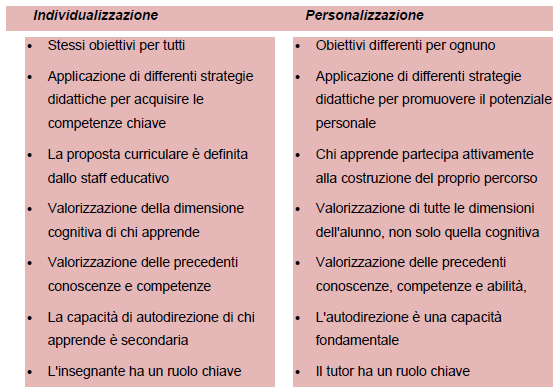 LA DIDATTICA INDIVIDUALIZZATA E PERSONALIZZATA
Personalizzare ed individualizzare nella pratica didattica
E’ possibile muoversi sui due assi della personalizzazione e dell’individualizzazione applicando una didattica tradizionale, basata essenzialmente sulla lezione frontale? 
E’ evidente che la risposta è negativa. Piuttosto è necessario attuare un percorso che si basi su diversificate strategie didattiche, debitamente documentate nel PEI o nel PDP. 
Non mancano le opportunità di rendere la lezione frontale maggiormente accessibile, grazie all’alternanza dei registri linguistici, al supporto di strumenti visuali e tecnologici. 
Spesso inconsapevolmente l’insegnante fonda la sua didattica sull’esposizione orale di tipo narrativo, che gli alunni colgono, ma non tutti riescono a tradurre in appunti e materiale di studio. Molto dipende dall’insegnante, dalle abitudini consolidate, dal senso di autoefficacia e di autostima e dall’accesso alle innovazioni didattiche.
LA DIDATTICA INDIVIDUALIZZATA E PERSONALIZZATA
Personalizzare ed individualizzare nella pratica didattica
Nella scuola, ancora troppo frequentemente, capita di assistere a lezioni espositive, senza che l’azione didattica sia supportata con schemi, mappe, liste, disegni o immagini che si possono sviluppare sulla lavagna tradizionale o meglio ancora su una LIM (Lavagna Interattiva Multimediale). 
Ogni alunno è un caso a sé, che richiede di essere compreso e sostenuto nella costruzione della sua personalità, originale e non assimilabile a quella di nessun altro. Alunni e famiglie sono portatori di istanze alle quali non si può più dare una risposta “autoritaria” (“è la scuola che decide così”), ma che richiedono ascolto e partecipazione. 
Individualizzare e personalizzare per far fronte alla complessità delle richieste comporta necessariamente sposare il paradigma della collegialità: nessun insegnante da solo può dare risposte esaurienti.
LA DIDATTICA INDIVIDUALIZZATA E PERSONALIZZATA
Personalizzare e individualizzare nel gruppo classe
Il rapporto con gli alunni viene riscoperto come risorsa fondamentale per sviluppare autonomia e personalizzazione, nel momento in cui questi ultimi sono messi nella condizione di fare comunità, di aiutarsi tra loro, in un’ottica di cooperazione piuttosto che di competizione. Incoraggiare gli alunni a darsi sostegno reciprocamente, sia sul piano personale che dell’apprendimento, mettere in comune le proprie conoscenze, far da mentore a chi incontra difficoltà, diviene lo stile organizzativo e didattico basilare per costruire inclusione. 
Strategie quali la peer education (educazione tra pari), richiede ai docenti la capacità di delegare e discutere, di accettare con pazienza i momenti di fatica, lasciando un po’ da parte lo spettro minaccioso del programma da completare. E’ un rischio che vale la pena di correre, in quanto imparare a pensare, a decidere insieme, ad accogliere il punto di vista altrui rappresentano dimensioni irrinunciabili dell’esperienza scolastica.
LA DIDATTICA INDIVIDUALIZZATA E PERSONALIZZATA
Personalizzare e individualizzare nel gruppo classe
Per promuovere il successo formativo di ciascun componente del gruppo classe sono più efficaci gli approcci di tipo cooperativo e collaborativo, la didattica metacognitiva, la costituzione in classe di gruppi eterogenei. Le scelte metodologiche vanno riportate nel PEI o nel PDP, dopo esser state condivise: il successo formativo degli alunni è fortemente vincolato all’azione di coordinamento fra gli insegnanti. 
Gli interventi di recupero individuale possono essere realizzati in classe, secondo le forme di flessibilità più opportune. Scegliere di coinvolgere tutti gli alunni della classe evita che vengano marcati i confini del “dentro” e del “fuori”, e favorisce invece forme di tutoraggio che accrescono contestualmente le interazioni positive tra pari.
LA DIDATTICA INDIVIDUALIZZATA E PERSONALIZZATA
L’apprendimento cooperativo
Un apprendimento che veda gli alunni protagonisti, disponibili ad aiutarsi reciprocamente, a costruire insieme le loro conoscenze, certamente appare il più adeguato a soddisfare le dimensioni dell’individualizzazione e della personalizzazione. Certamente l’apprendimentocooperativo, che a tali principi si ispira, può essere indicato come il più adeguato a valorizzare l’apporto di ciascuno. Possiamo così indicare i principi di questa metodologia: 
Lo studente costruisce, scopre ed estende le sue conoscenze a partire da quanto già conosce. L’insegnante crea le condizioni migliori (contesto facilitante) affinchè gli alunni possano elaborare le conoscenze in modo attivo; 
L’apprendimento è considerato nella sua valenza operativa, caratterizzata dal fare e dal riflettere piuttosto che dalla memorizzazione di contenuti dati (“se ascolto dimentico, se vedo capisco, se faccio imparo”);
LA DIDATTICA INDIVIDUALIZZATA E PERSONALIZZATA
L’apprendimento cooperativo
L’insegnamento ha l’obiettivo di valorizzare e sviluppare le potenzialità degli alunni, le inclinazioni e le attitudini di ciascuno; 
Un compito può essere svolto individualmente ma anche condiviso all’interno di un lavoro cooperativo di gruppo; 
L’insegnamento comporta una facilitazione e un coordinamento, un atteggiamento insegnante di disponibilità e una grande competenza, sia disciplinare che relazionale. 

Una didattica attiva è fondata sull’animazione del gruppo come entità capace di costruire le proprie conoscenze, superando le logiche di mera trasmissione del sapere. Le metodologie specifiche dell’apprendimento cooperativo (il cooperative learning, la Peer Education, il Tutoring tra pari, Educazione dell’intelligenza emotiva e sociale) risultano particolarmente funzionali a rispondere a tutti i bisogni educativi presenti nella classe.
LA DIDATTICA INDIVIDUALIZZATA E PERSONALIZZATA
Le metodologie attive
Attivare le risorse del gruppo classe significa stimolare l’azione di ciascuno e coinvolgere nel processo di apprendimento i discenti come protagonisti. 
Si è detto che anche la classica lezione può esser condotta in modo meno passivo rispetto a quanto accade con il tradizionale approccio frontale. 
Accanto ad essa, alcune tecniche efficaci possono attivare le risorse del gruppo: 
la simulazione, agire un contenuto; 
il role plaiyng, interpretare ruoli e interiorizzare vissuti; 
la discussione di gruppo, esercitare l’ascolto e formulare chiaramente opinioni, confrontarsi costruttivamente; 
il brainstorming, sviluppare creativamente e liberamente il pensiero su un argomento; 
la didattica laboratoriale, acquisire conoscenze dirette tramite l’esperienza diretta e il confronto con il nuovo. 
Si tratta di metodologie efficaci per rendere protagonisti tutti gli alunni del loro percorso di apprendimento, non solo di strategie finalizzate a rispondere agli speciali bisogni educativi di qualcuno. 
99